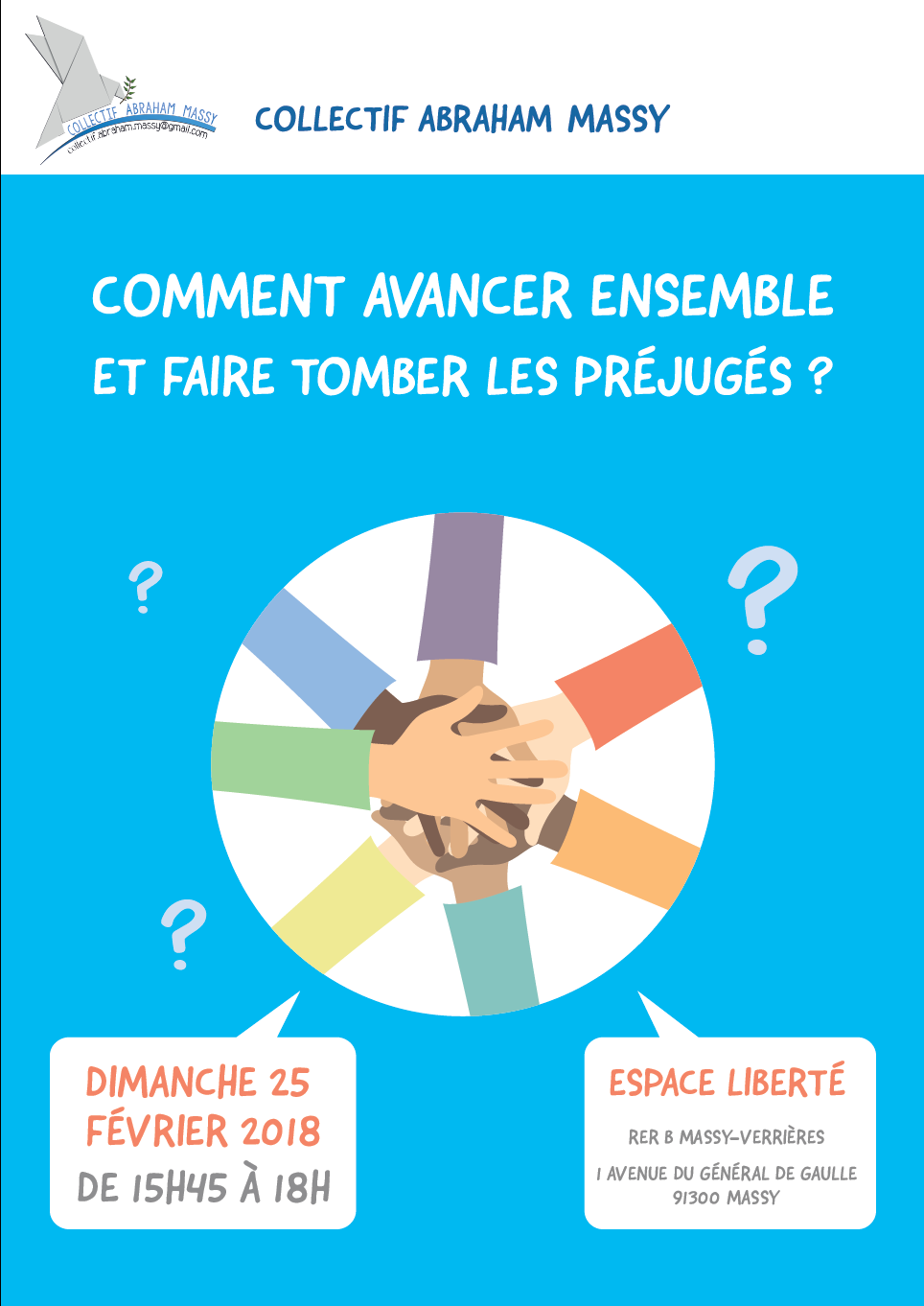 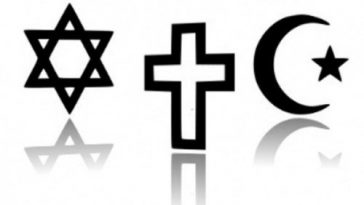 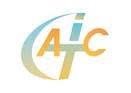 En partenariat avec Le Groupe d'Amitié Islamo-Chrétienne
Benjamin ALLOUCHE 
Président de la Communauté Juive de Massy
Président de l’assemblée des communautés juives de l’Essonne
Abdelkader AL ANDALUSSY OUKRID 
Professeur chercheur en Mathématiques et en Éthique et perspectives internationales.Vice-président du Groupe d'Amitié Islamo-Chrétienne
Frédéric GATINEAU  
Recteur de la Basilique 
Notre-Dame de Bonne 
Garde à 
Longpont-sur-Orge
Questions / Réponses avec le public
Des témoignages 
d’acteurs associatifs 
qui œuvrent 
dans l’inter-religieux